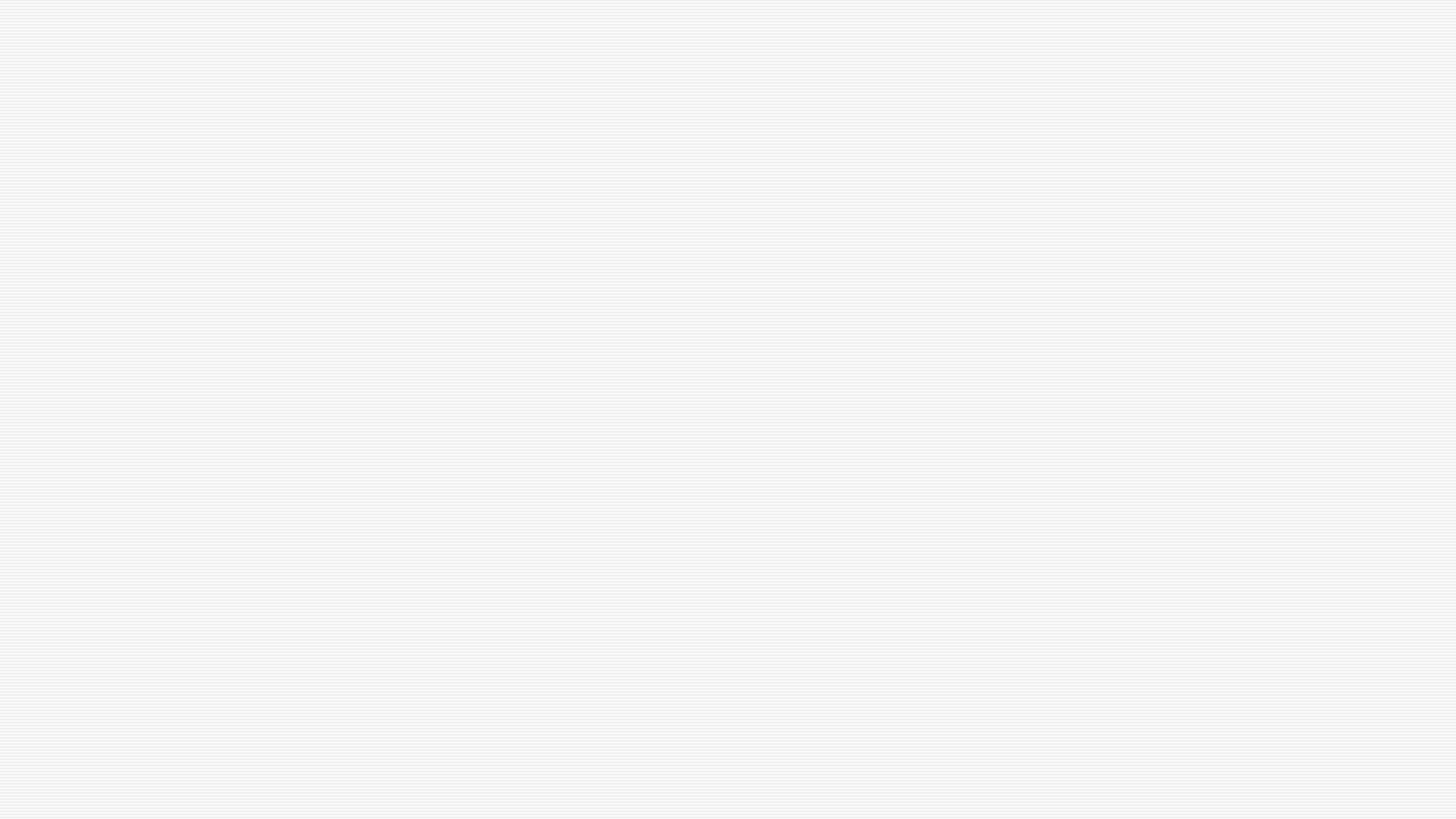 Sin - Its Progressive Nature
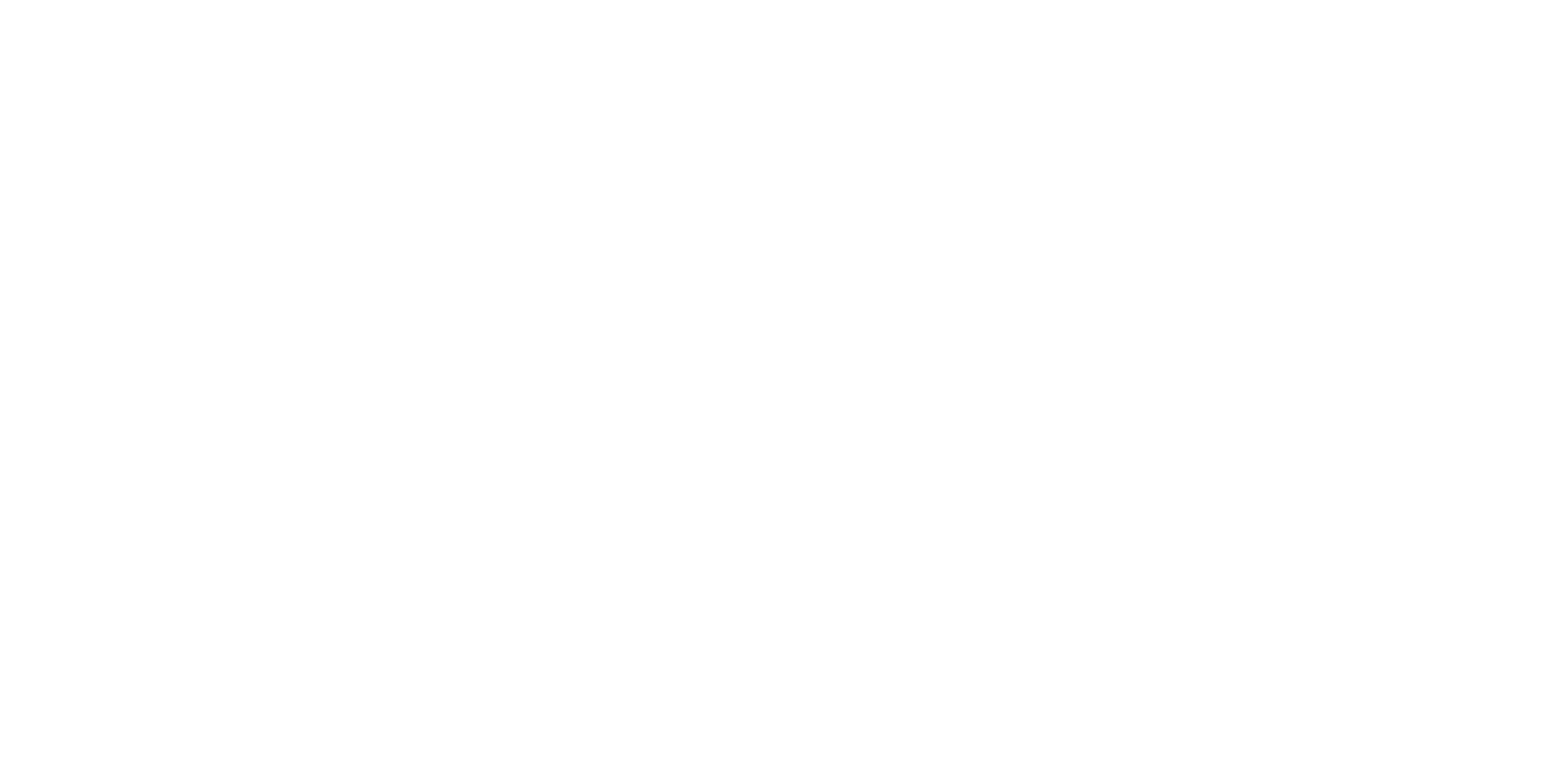 Romans 1:18-32
Part 1
2
INTRODUCTION
The devastating affects of sin can be seen in the lives of various Bible characters…

Cane - His offering was rejected, jealous, murdered Able
Genesis 4:1-16
Achan - Took of the “accursed thing” (Babylonian garment, silver & gold) - Joshua 7:16-26; cf 6:17-19
AI defeated Israel & about 36 men died - Joshua 7:1-16
David - Adultery, murder, family tragedies resulted
2 Samuel 11, 12, 13, 15, 18
“the sword shall never depart…thine house” - 2 Samuel 12:10
King Saul - Lost his Kingdom - 1 Samuel 15
[Speaker Notes: Cane - Read Genesis 4:1-16
Achan - Took of the “accursed thing” (beautiful Babylonian garment, silver & gold
Joshua 6:17-19 KJV 17 And the city shall be accursed, even it, and all that are therein, to the LORD: only Rahab the harlot shall live, she and all that are with her in the house, because she hid the messengers that we sent. {accursed: or, devoted} 18 And ye, in any wise keep yourselves from the accursed thing, lest ye make yourselves accursed, when ye take of the accursed thing, and make the camp of Israel a curse, and trouble it. {accursed: or, devoted} {a curse: or, devoted} 19 But all the silver, and gold, and vessels of brass and iron, are consecrated unto the LORD: they shall come into the treasury of the LORD.
David - 2 Samuel 11, 12 - Read from text
Tamar raped by Amnon - 2 Sam 13:1-16
Absalom conspired to kill Amnon to avenge his sister Tamar - 2 Sam. 13:22-38
Absalom conspired against David his father - 2 Sam 15
later killed when during a battle  against David’s men and his hair was caught in the thicket of a great oak and he was left hanging and Joab eventually smote him in the heart with 3 darts - 2 Sam. 18:1-33
King Saul - 1 Samuel 15:1-3 KJV 1 Samuel also said unto Saul, The LORD sent me to anoint thee to be king over his people, over Israel: now therefore hearken thou unto the voice of the words of the LORD. 2 Thus saith the LORD of hosts, I remember that which Amalek did to Israel, how he laid wait for him in the way, when he came up from Egypt. 3 Now go and smite Amalek, and utterly destroy all that they have, and spare them not; but slay both man and woman, infant and suckling, ox and sheep, camel and ass.]
3
INTRODUCTION
The devastating affects of sin can be seen in the lives of various Bible characters…

Jonah - Tried to flee God’s command to go preach to Nineveh - Jonah 1-4
Israelites - Rebelled in the wilderness - 1 Cor 10:1-14
Judas Iscariot - Betrayed the Lord & committed suicide - Matthew 26:14-15; 27:1-5
Demas - Forsook Paul for the world - 2 Timothy 4:10

Impenitent sinners progress into deeper despair
[Speaker Notes: Jonah - READ text. 
When Jonah tried to flee from God’s command to go preach to Nineveh, he went DOWN to Joppa (vs 3), he went DOWN into the ship (vs 4), he was cast into the sea and went DOWN into the see (vss 11-16) he went and he we DOWN into the belly of the great fish God had prepared (vs 17). Jonah 2:1-6 
Jonah 2:6 KJV 6 I went down to the bottoms of the mountains; the earth with her bars was about me for ever: yet hast thou brought up my life from corruption, O LORD my God.
Israelites - 
1 Corinthians 10:1-14 - READ Text
Judas Iscariot   
Matthew 26:14-16 KJV 14 Then one of the twelve, called Judas Iscariot, went unto the chief priests, 15 And said unto them, What will ye give me, and I will deliver him unto you? And they covenanted with him for thirty pieces of silver. 16 And from that time he sought opportunity to betray him.
Matthew 27:1-5 KJV 1 When the morning was come, all the chief priests and elders of the people took counsel against Jesus to put him to death: 2 And when they had bound him, they led him away, and delivered him to Pontius Pilate the governor. 3 Then Judas, which had betrayed him, when he saw that he was condemned, repented himself, and brought again the thirty pieces of silver to the chief priests and elders, 4 Saying, I have sinned in that I have betrayed the innocent blood. And they said, What is that to us? see thou to that. 5 And he cast down the pieces of silver in the temple, and departed, and went and hanged himself.
Demas - 
2 Timothy 4:10 KJV 10 For Demas hath forsaken me, having loved this present world, and is departed unto Thessalonica; Crescens to Galatia, Titus unto Dalmatia.]
“What shall we do?” - Acts 2:38
Alien sinners must…
 Hear the Gospel – Romans 10:17
 Believe it – John 8:24
 Repent of sin – Acts 17:30
 Confess Christ as Lord – Matthew 10:34
 Be baptized for the remission of sins – Acts 2:38
  An erring child of God must…
 Repent and Pray for Forgiveness – 1 John 1:7-9
Christians must “be faithful unto death”
 Revelation 2:10
4
[Speaker Notes: Acts 2:36-37 - 36 Therefore let all the house of Israel know assuredly, that God hath made that same Jesus, whom ye have crucified, both Lord and Christ. 37 Now when they heard this, they were pricked in their heart, and said unto Peter and to the rest of the apostles, Men and brethren, what shall we do?
Rom. 10:17 - So then faith cometh by hearing, and hearing by the word of God.
Jn. 8:24 -  I said therefore unto you, that ye shall die in your sins: for if ye believe not that I am he, ye shall die in your sins.
Acts 17:30-31 - And the times of this ignorance God winked at; but now commandeth all men every where to repent: 31 Because he hath appointed a day, in the which he will judge the world in righteousness by that man whom he hath ordained; whereof he hath given assurance unto all men, in that he hath raised him from the dead.
Matt. 10:34 - Whosoever therefore shall confess me before men, him will I confess also before my Father which is in heaven.
Acts 2:38 - Then Peter said unto them, Repent, and be baptized every one of you in the name of Jesus Christ for the remission of sins, and ye shall receive the gift of the Holy Ghost.
1 Jn. 1:7-9 - But if we walk in the light, as he is in the light, we have fellowship one with another, and the blood of Jesus Christ his Son cleanseth us from all sin. 8 If we say that we have no sin, we deceive ourselves, and the truth is not in us. 9 If we confess our sins, he is faithful and just to forgive us our sins, and to cleanse us from all unrighteousness.
Rev. 2:10 - Fear none of those things which thou shalt suffer: behold, the devil shall cast some of you into prison, that ye may be tried; and ye shall have tribulation ten days: be thou faithful unto death, and I will give thee a crown of life.]